Figure 1 H1N1 influenza virus infection in patients with IBD (n = 38). Patients whose ages were < 20 years were more ...
J Crohns Colitis, Volume 7, Issue 4, May 2013, Pages 308–313, https://doi.org/10.1016/j.crohns.2012.06.019
The content of this slide may be subject to copyright: please see the slide notes for details.
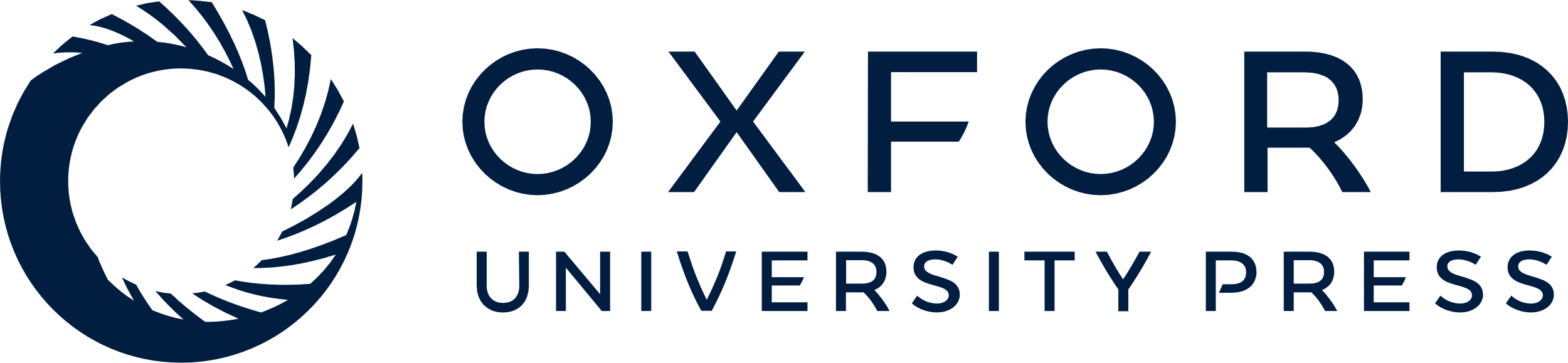 [Speaker Notes: Figure 1 H1N1 influenza virus infection in patients with IBD (n = 38). Patients whose ages were < 20 years were more frequently affected with H1N1 influenza infections than other age groups.


Unless provided in the caption above, the following copyright applies to the content of this slide: © 2012 Published by Elsevier B.V. on behalf of European Crohn's and Colitis Organisation]